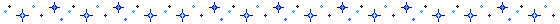 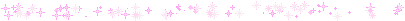 Логопедический кабинет МБОУ «Начальная школа-детский сад № 44»
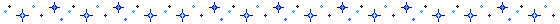 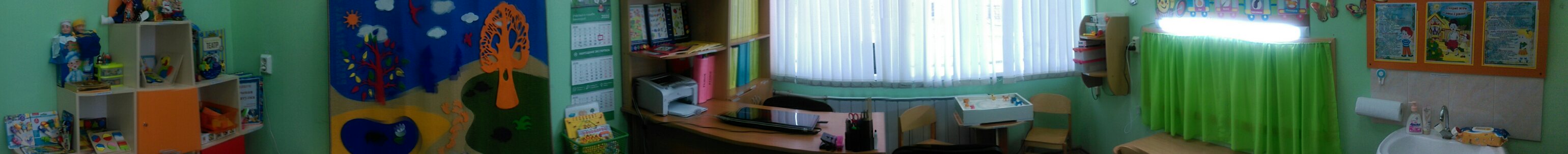 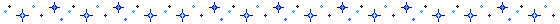 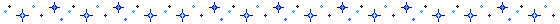 Учитель-логопед: Горобинская Г.Н. 
Учитель-логопед: Горобинская В.Н.

2022 г. Белгород
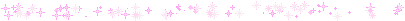 Здравствуйте!
Приглашаю в кабинет
Интересней в ДОУ нет!
Кто со звуками не дружит,
Приходите к
 ГОВОРУШЕ!
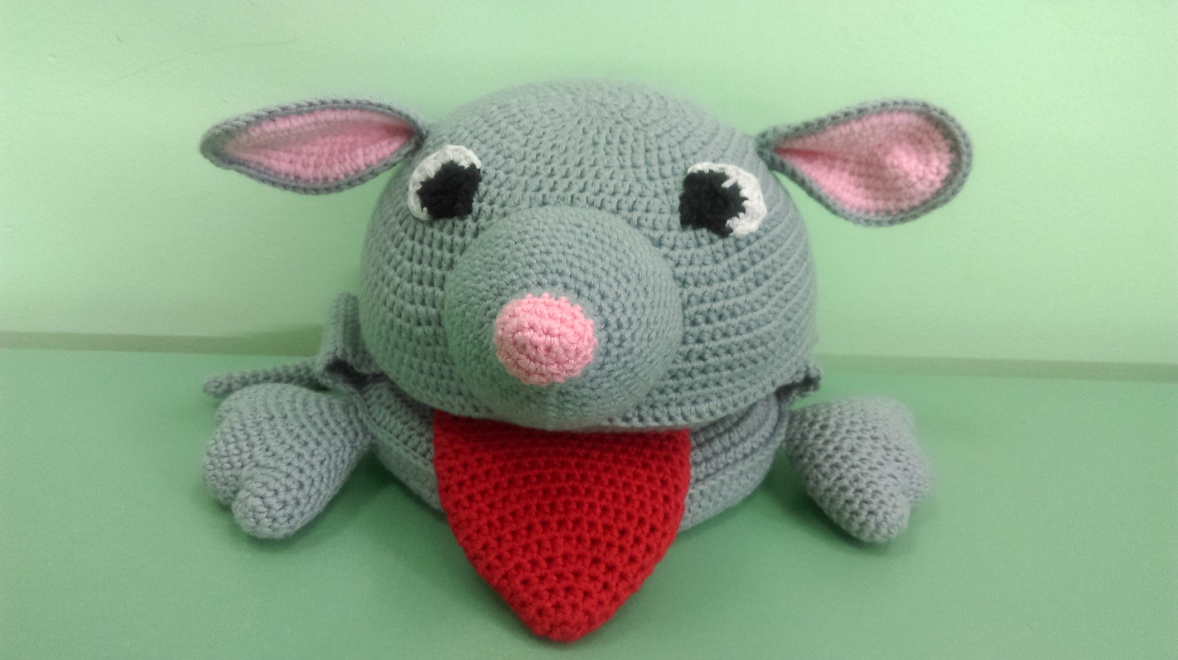 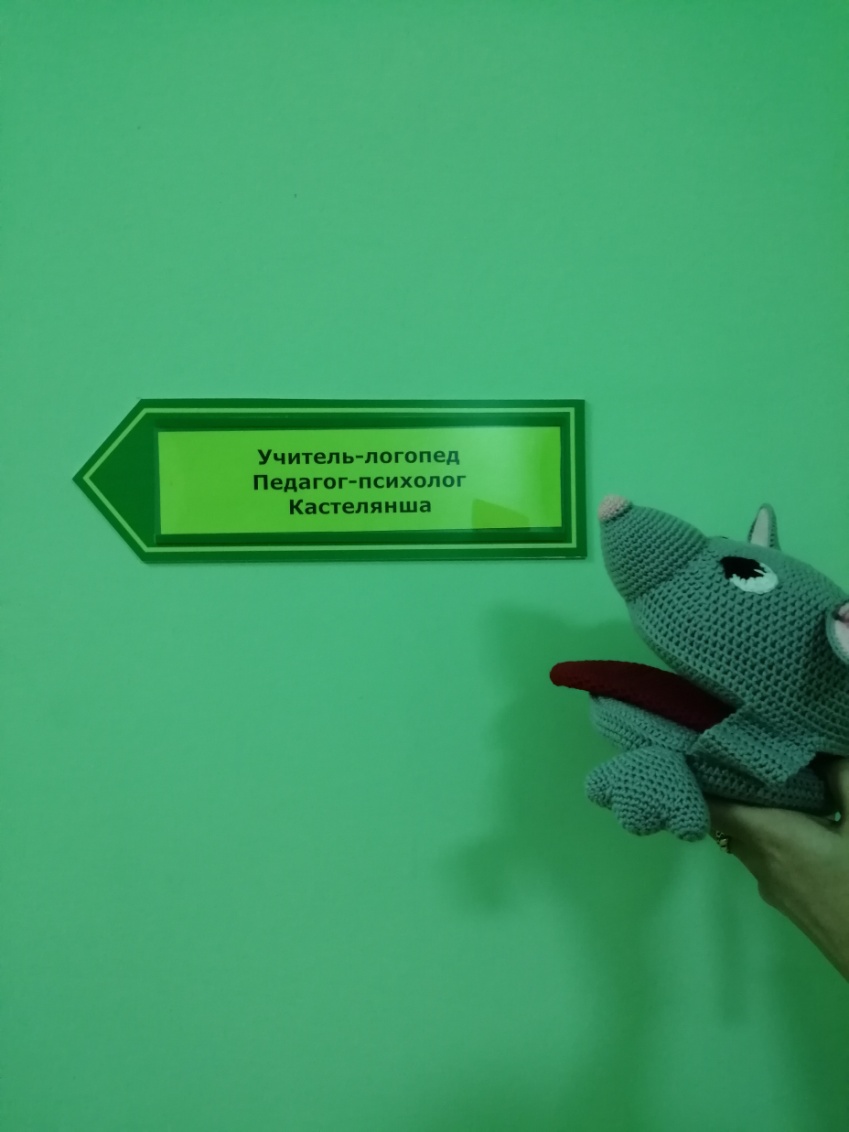 Дверь открыта для друзей приходите поскорей!
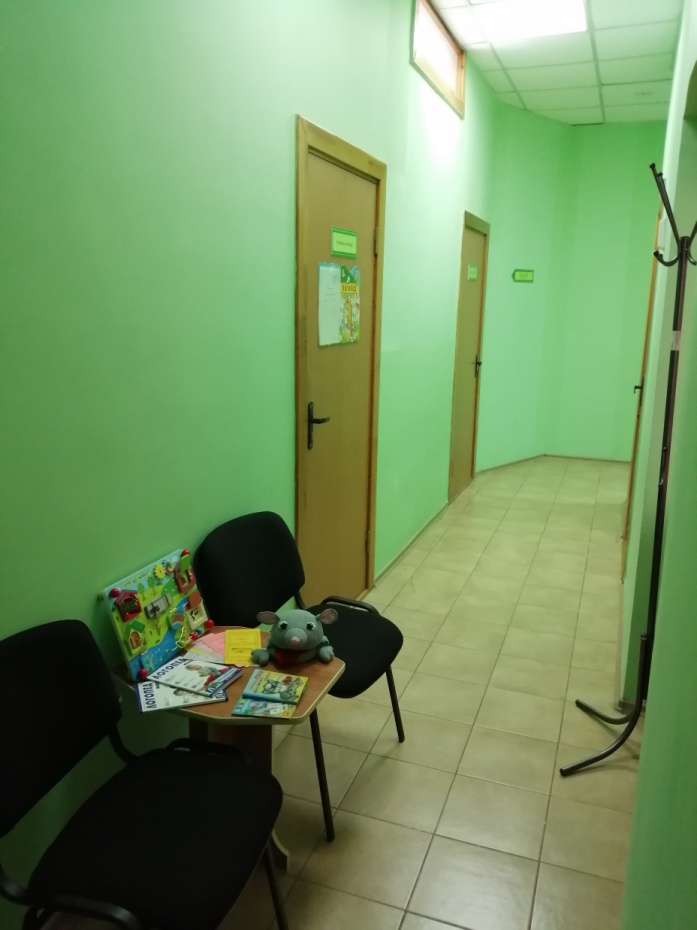 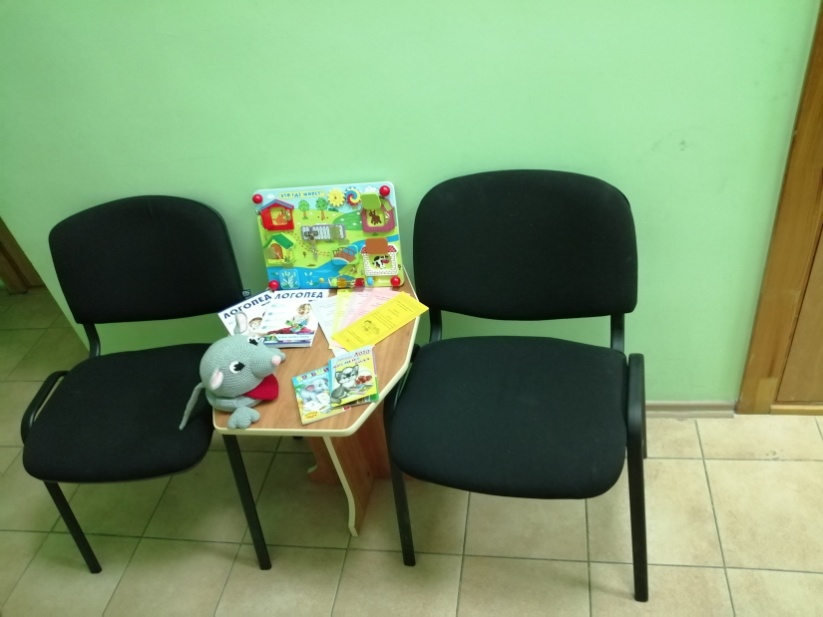 Есть необычный  кабинет
Где живет необычный житель  -  мышонок Говоруша .
Дом мой очень светлый и уютный
не мал и не велик,
Вот таким каждый видеть его привык :
Красивая мебель, светлые стены,
Всё красиво, современно в нем.
Здесь проходят занятия интересные
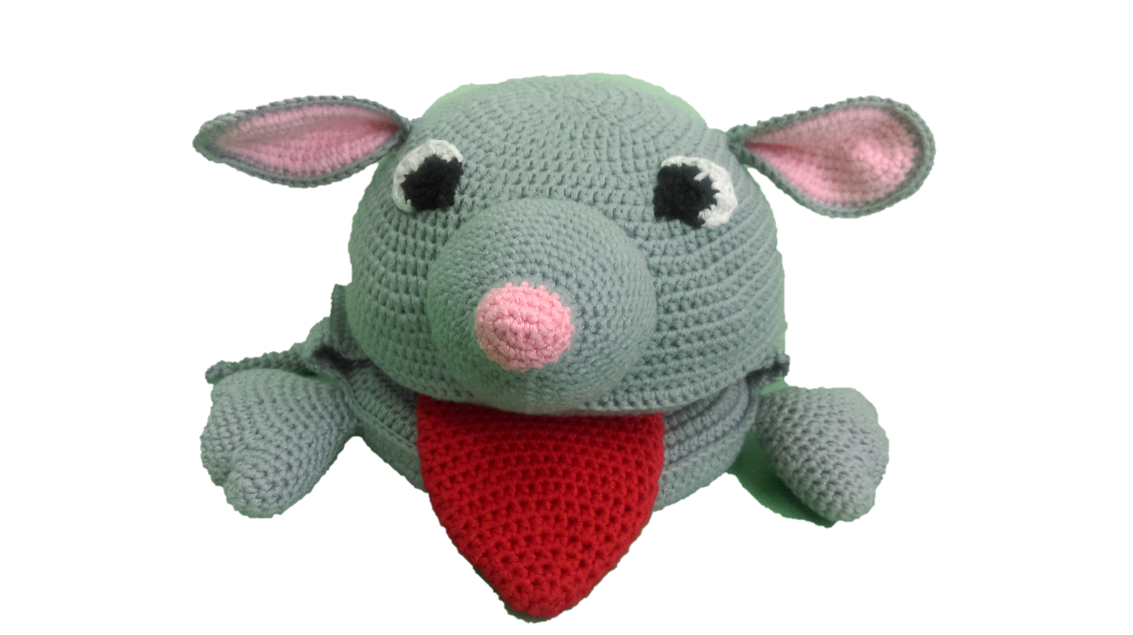 Познавательные, развивающие,
игровые.
Учу здесь я красиво говорить, внятно, четко и не торопливо.
Мой Домик интереснейший в садике,
Куда не взглянешь, окажешься в развивающем центре.
Центров этих у меня ровно шесть,
Подробно сейчас покажу их я всем.
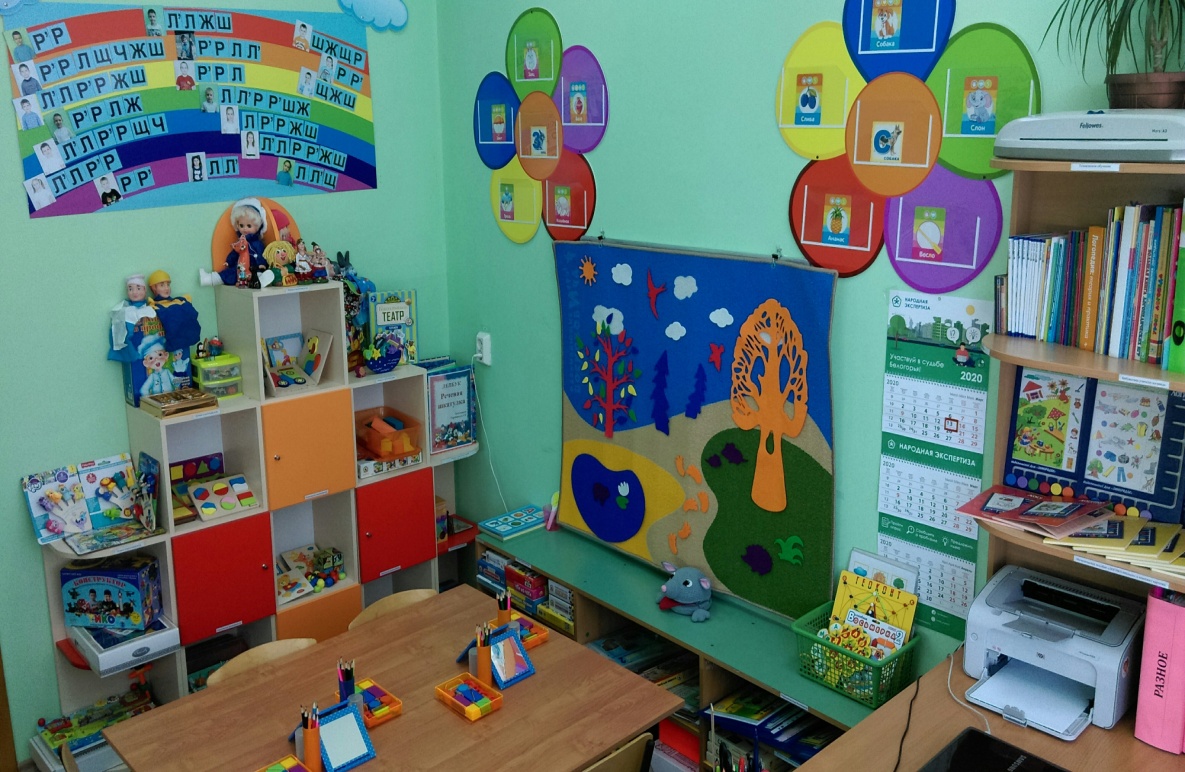 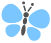 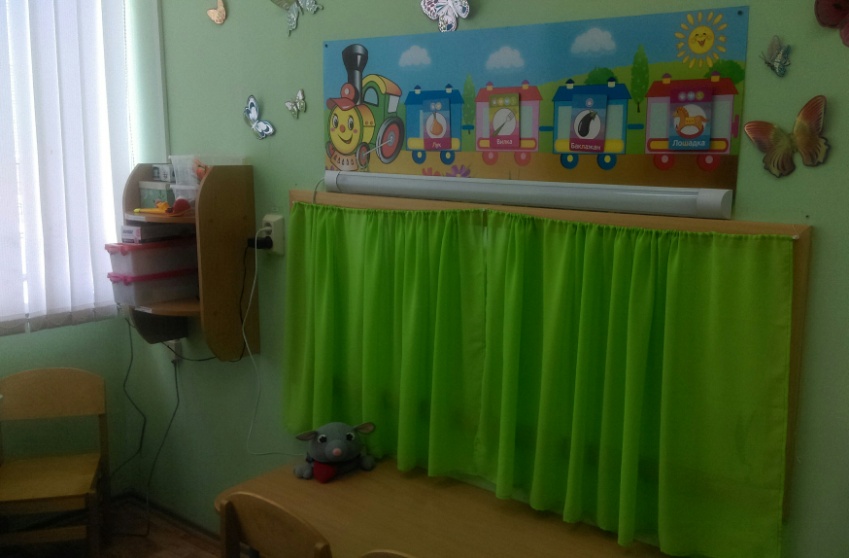 Центр для индивидуальной работы
Посмотрите все сюда,
Большое зеркало здесь у меня.
С ребятками мы перед ним садимся,
Дружно и вместе всё делать стремимся
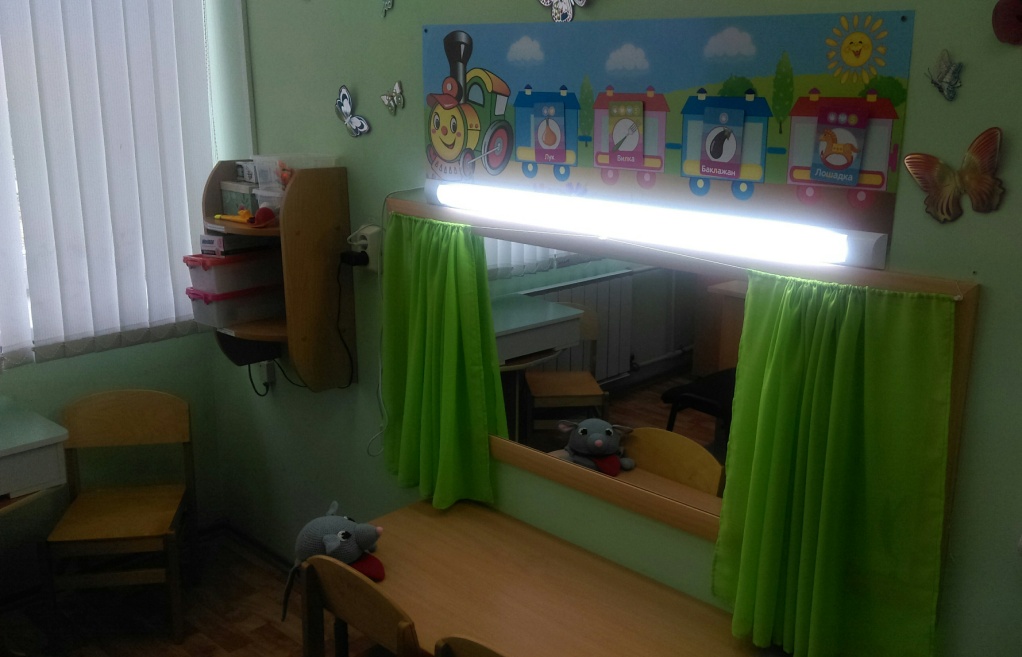 Учимся здесь мы змейкой шипеть,
Пчёлкой жужжать, как собачка рычать.
Так же «часики» и «грибок»
Будем знать их мы на зубок.
Упражненья  выполнять,
Чтобы звуки чётко знать.
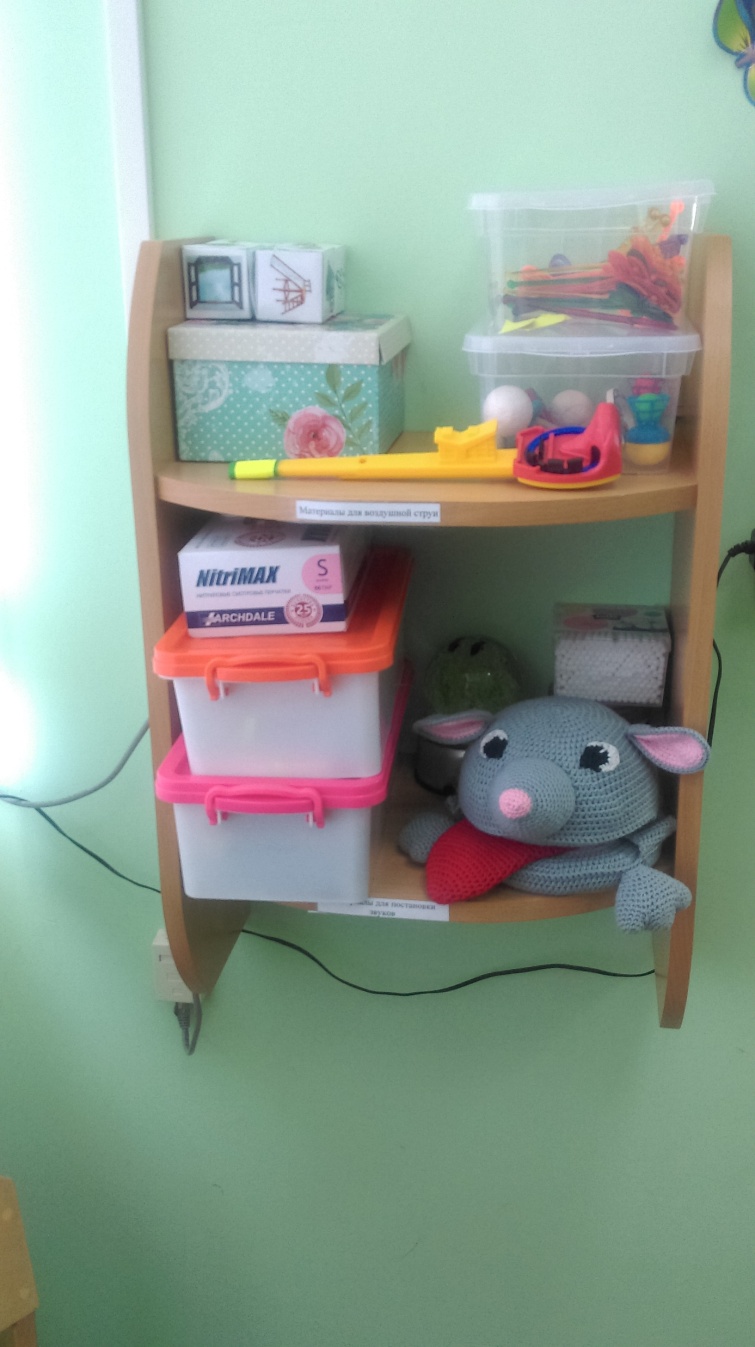 Все необходимое для работы есть у нас!
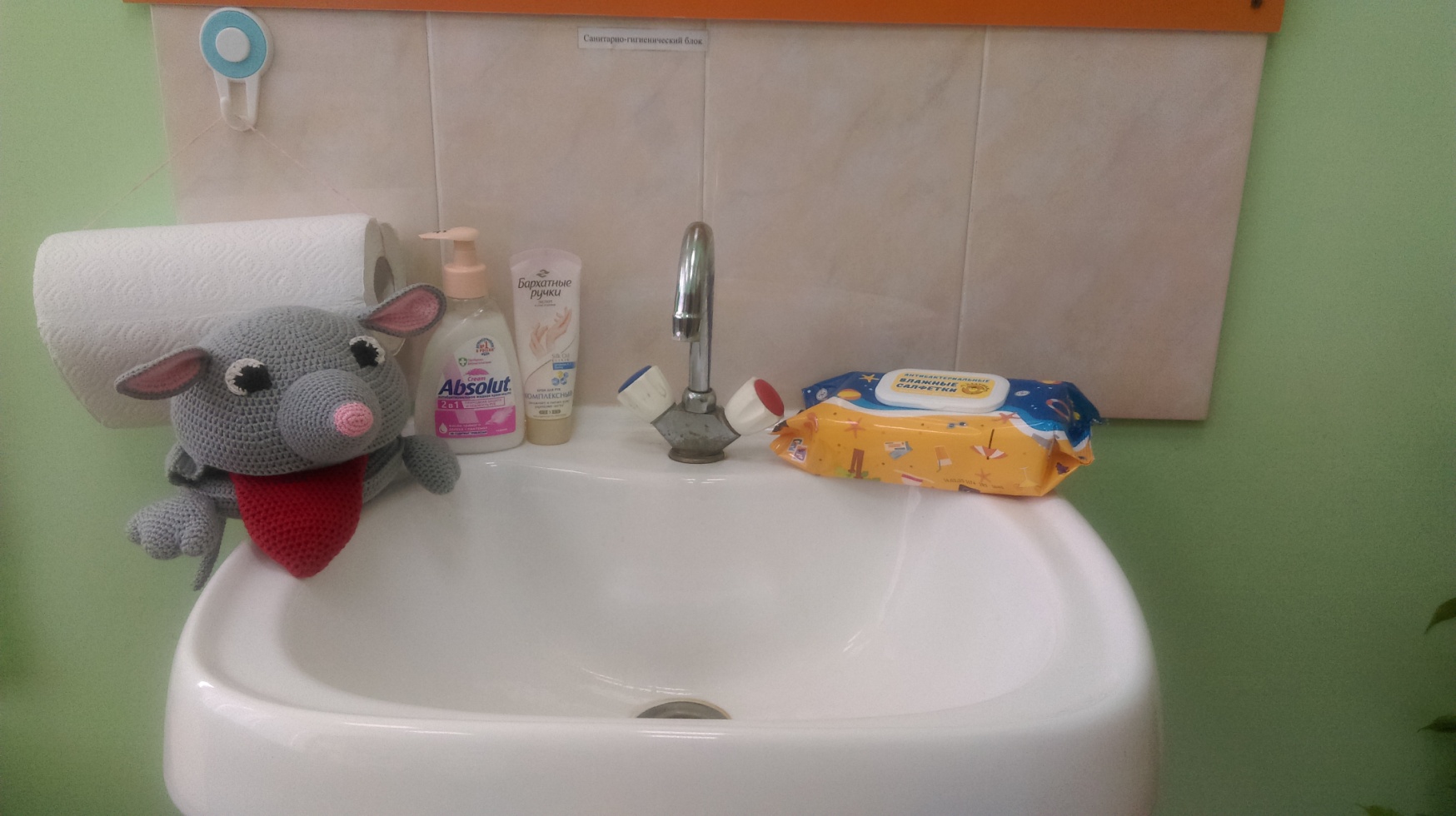 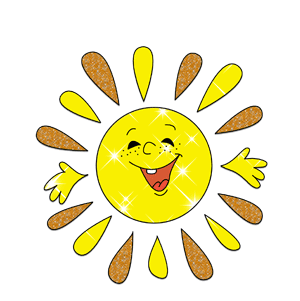 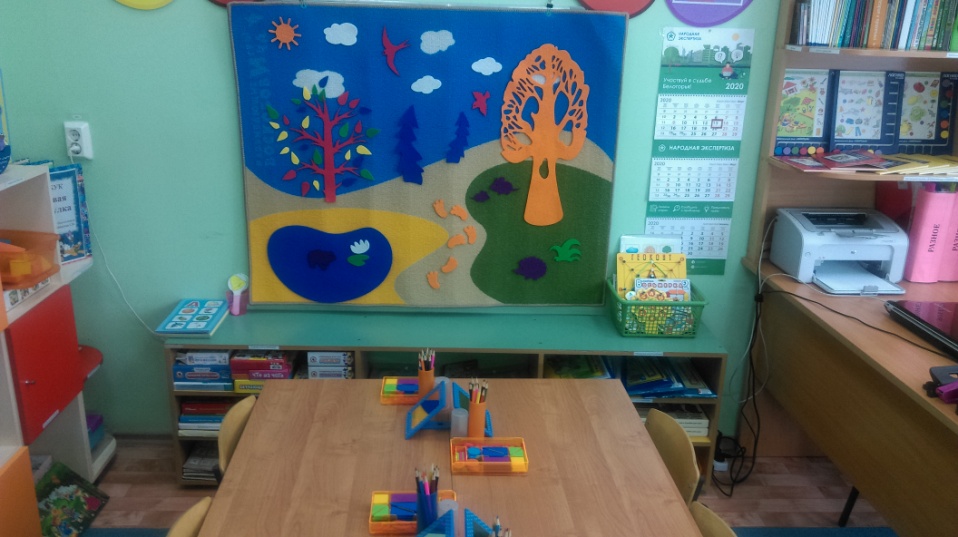 Центр коррекционно-развивающей работы
Здесь кроссворды и загадки,
Трудные задачки, сказки,
Чтобы все запоминать,
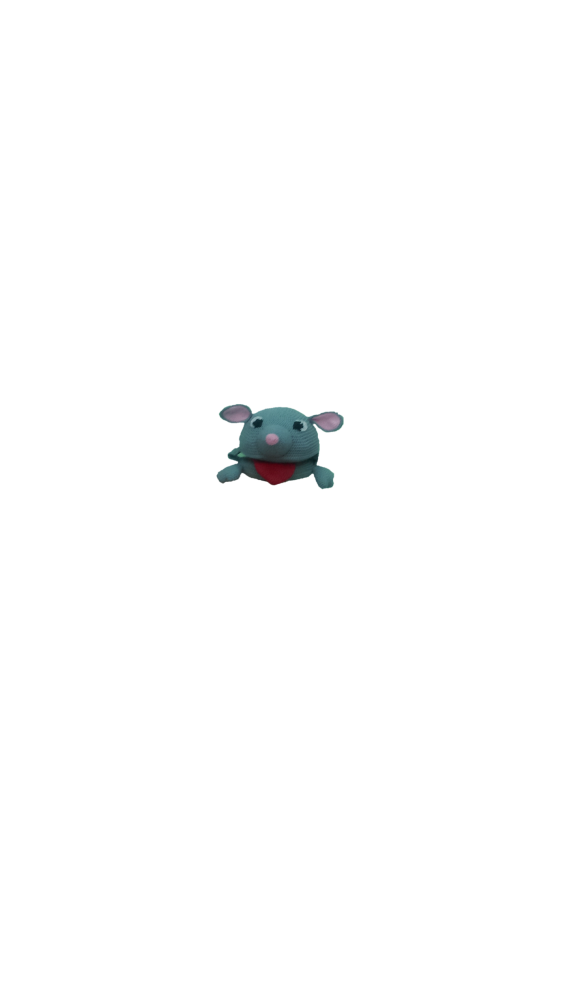 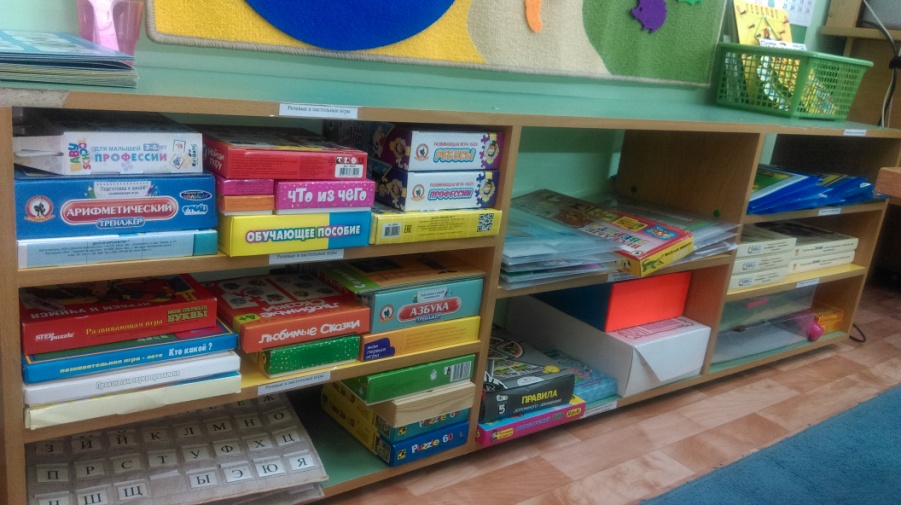 Чтобы память развивать,
Чтоб мышление улучшать,
Самым умным в группе стать!
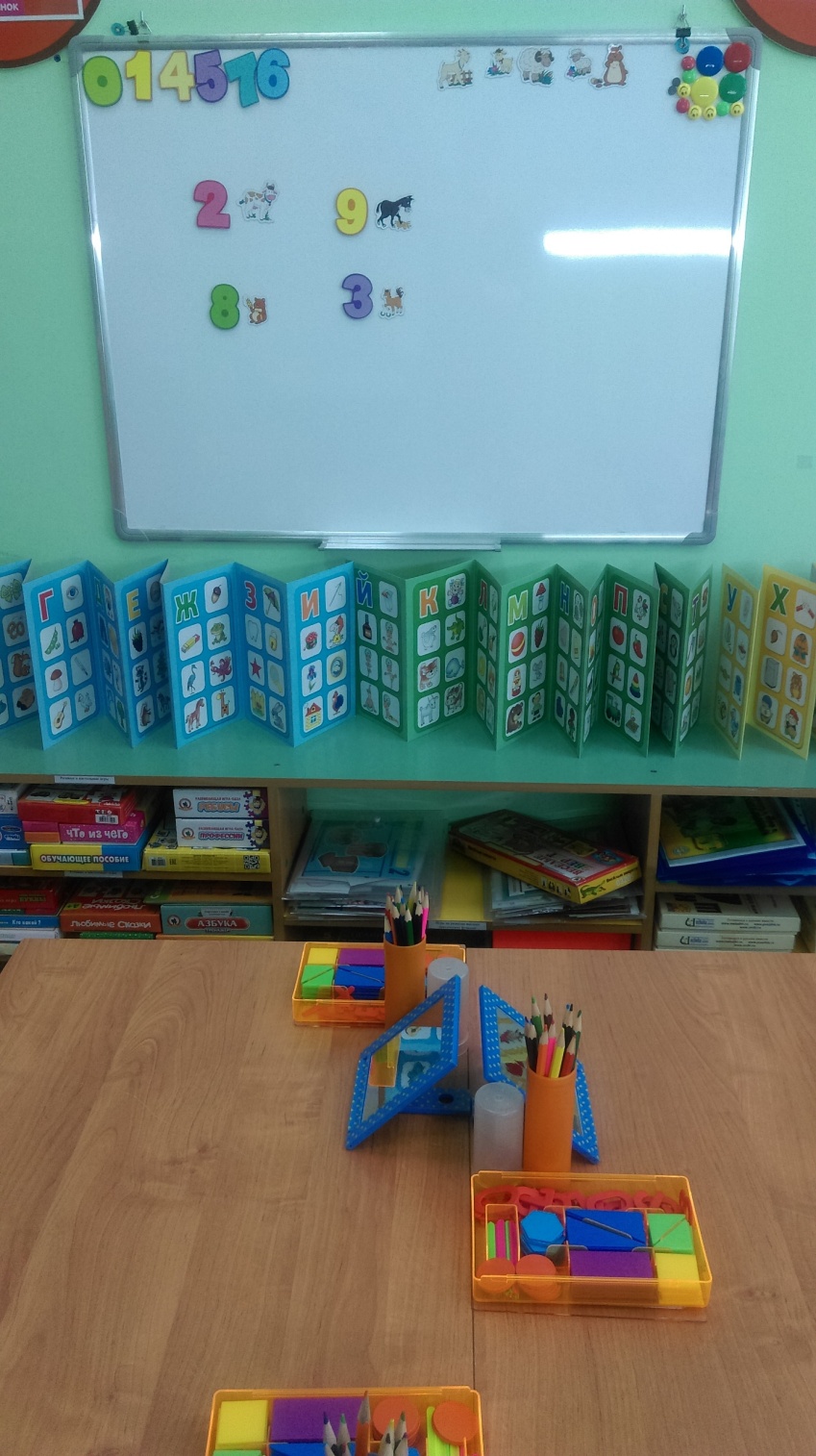 Здесь приятно им бывать,Любят часто здесь играть,Им задания понятны,
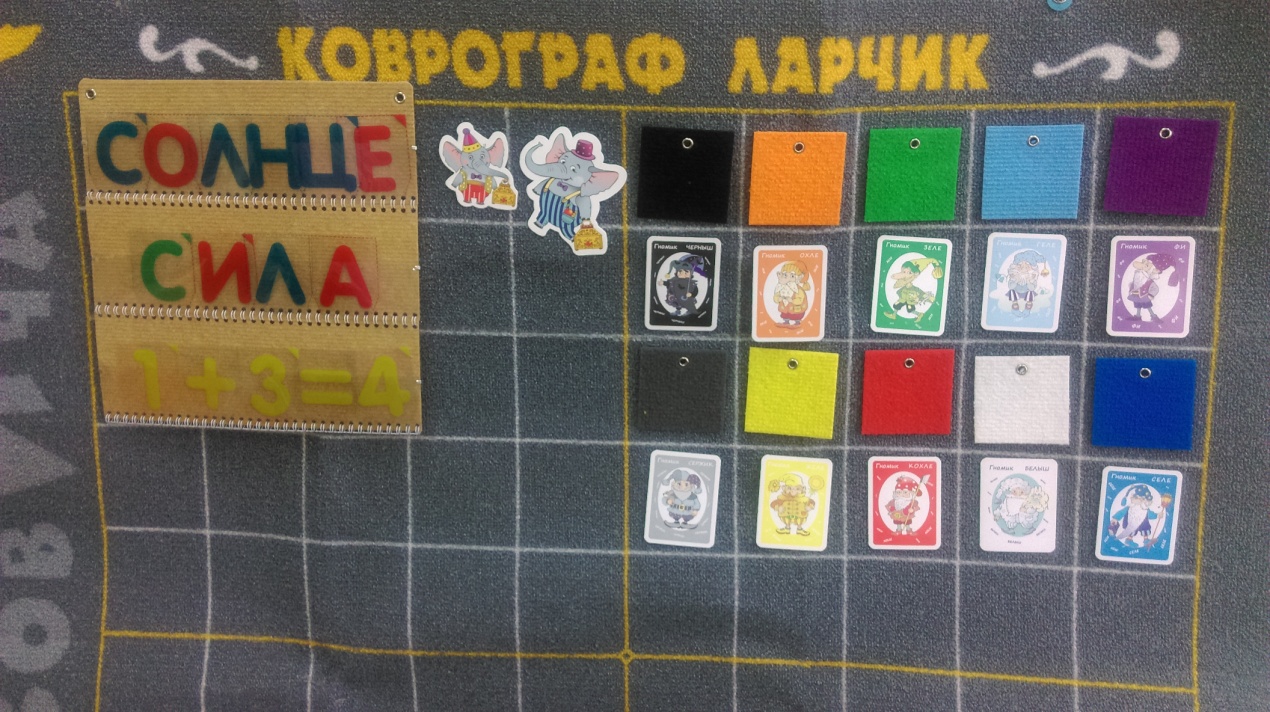 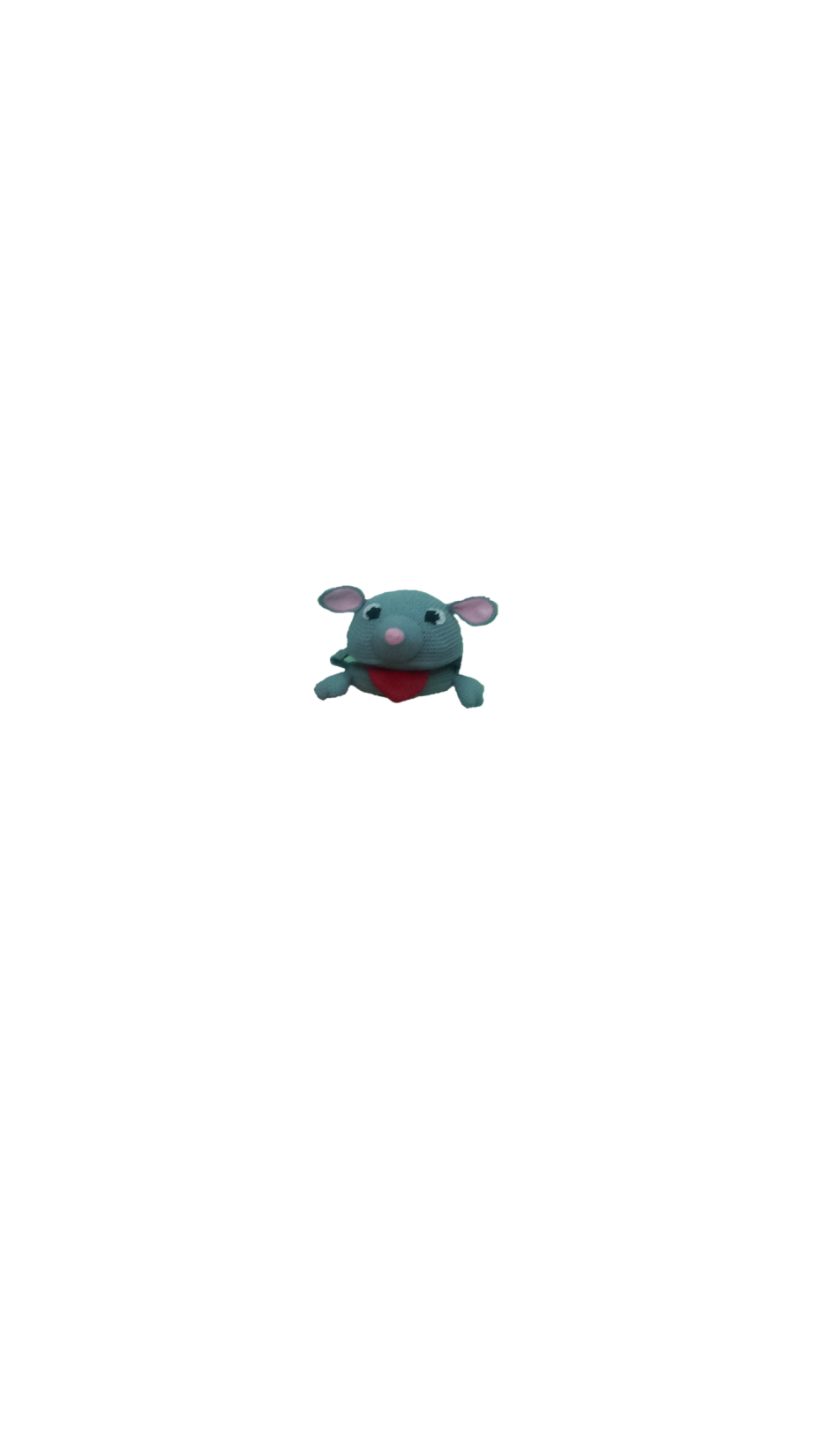 Хотят  очень много знать,Чтоб отличниками стать.
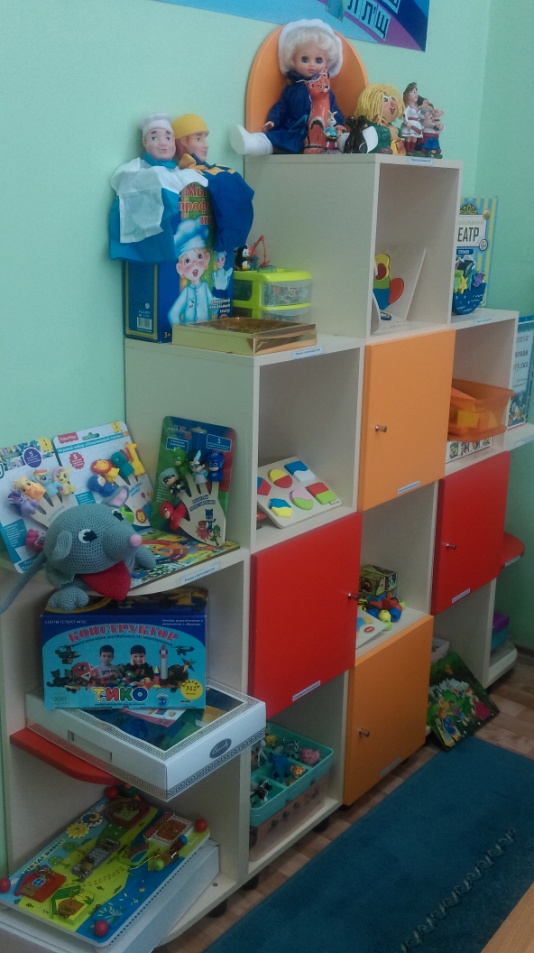 Этот центр - игровой
Интересный-то какой!
Здесь игрушки говорят,
Голосами всех ребят. 
Ты артистом
 можешь стать,
Будем речь мы развивать. 
Чтоб красиво
 говорить,
Чтоб общительными быть!
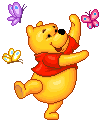 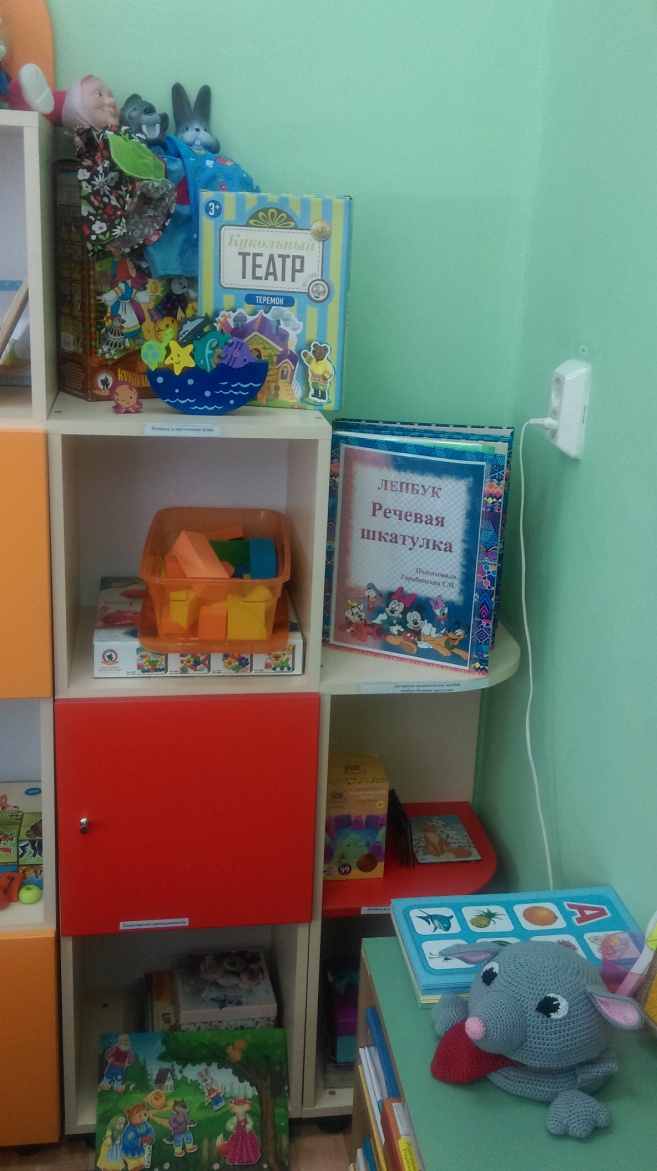 Будь внимательным, мой друг!
Оглянись скорей вокруг:
Здесь смекалка и сноровка,
Помогает тем, кто ловок.
Мы играть не устаём,
Очень много узнаём.
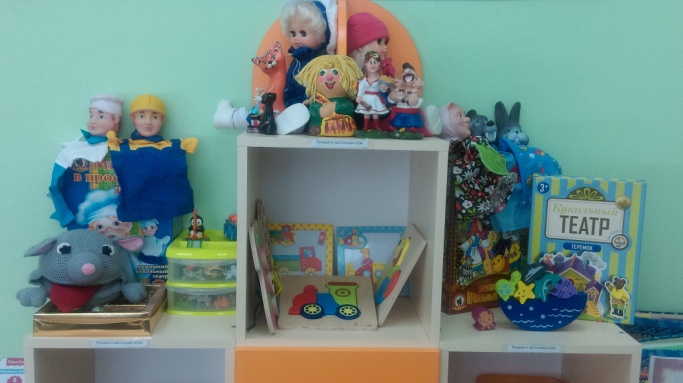 Центр  релаксационно - игровой
Если чувствую, что дети устали
Думать, работать уже перестали,
В этом помогают природы дары и игры:
Камешки, запахи, звуки и, конечно, цветы
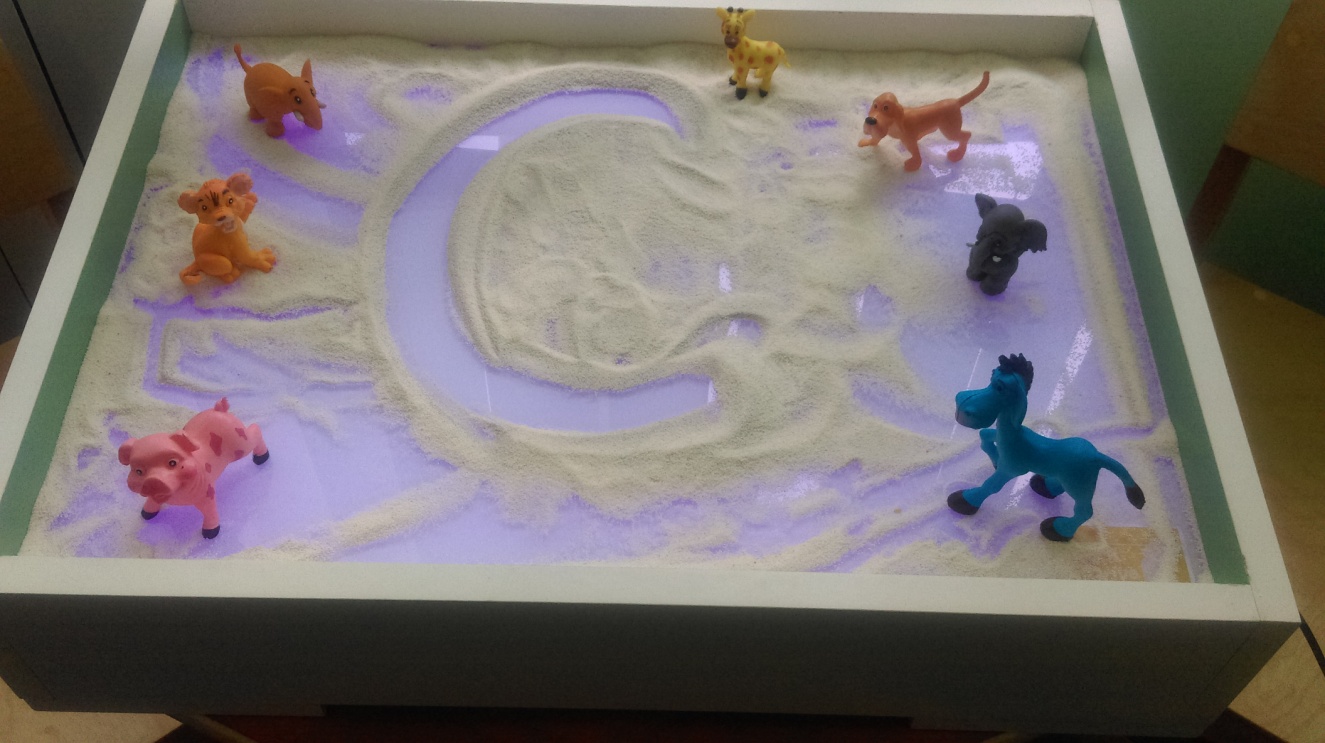 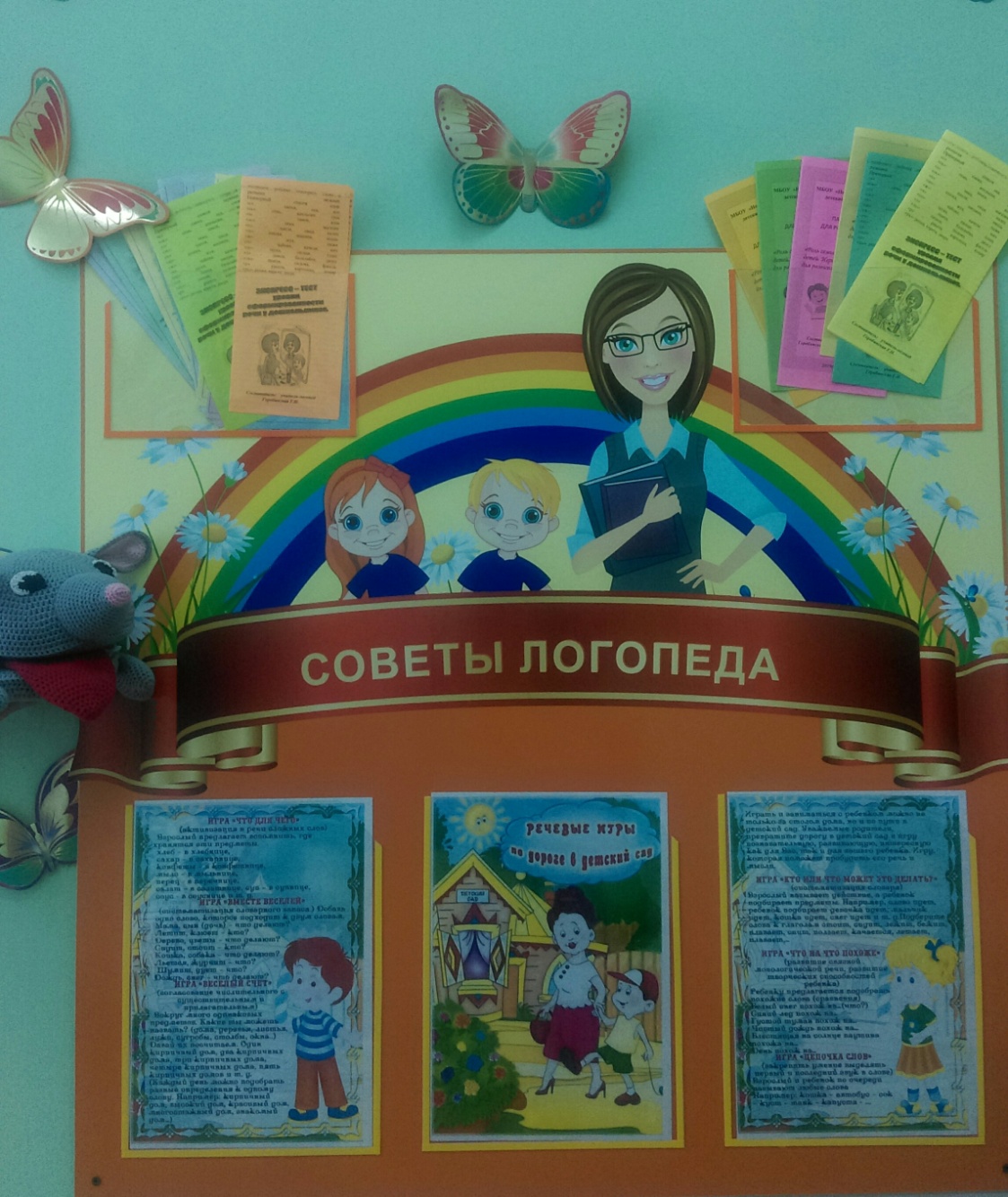 Информационный центр - обратной связи
Родители  – мои частые гости.
В домике есть и для них уголок,
Где каждый полезное найти себе мог.
Чтобы был эффект в работе, 
Чтобы дома заниматься,
Все заданья с детьми повторять,
 Язычок тренировать !
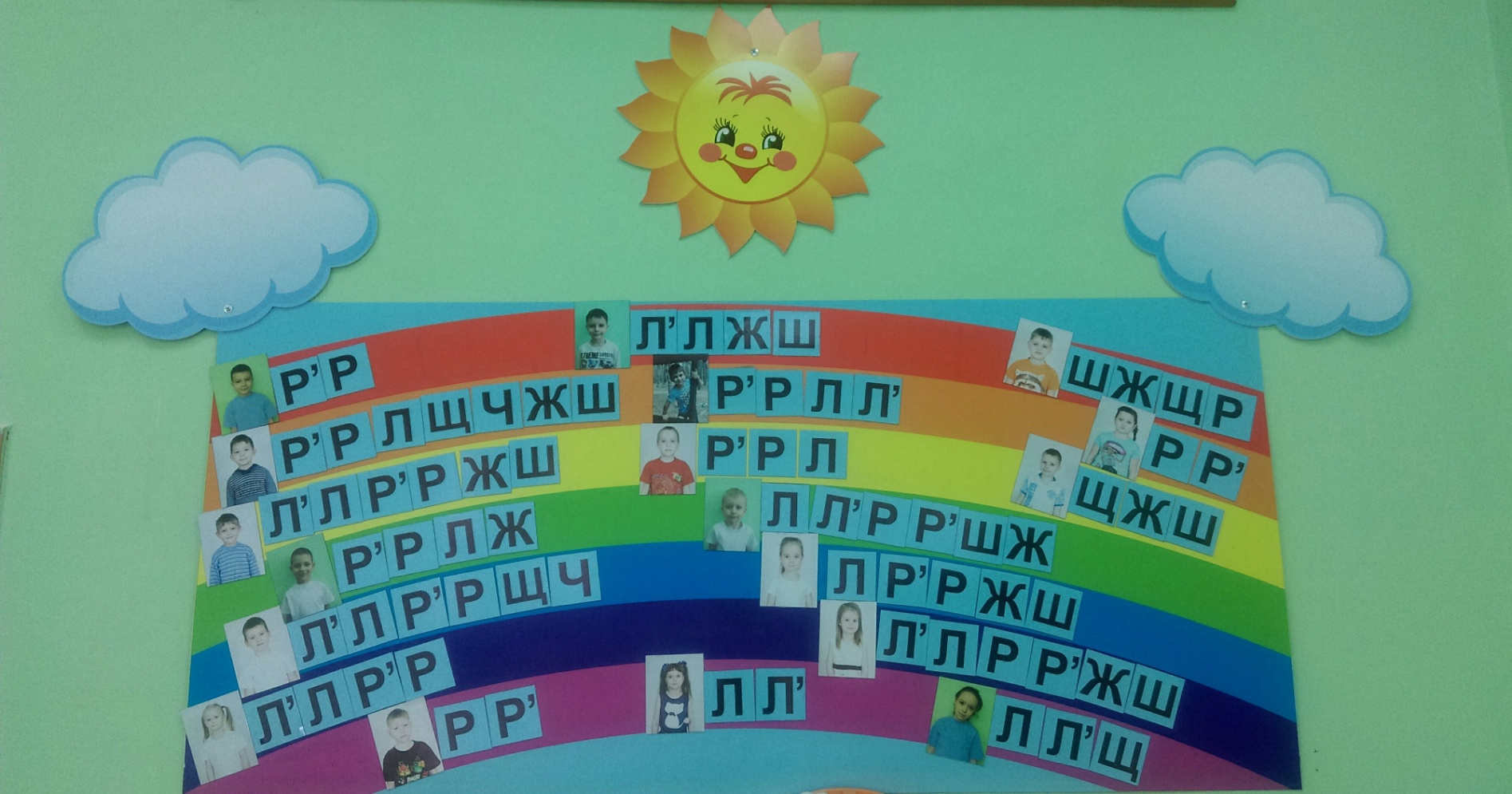 Чтоб ребятам интереснее на занятии играть, развиваться и учиться правильно говорить, для них у нас есть стенд для самоконтроля их звукопроизношения.
Центр  методического сопровождения-
логопеда
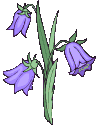 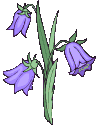 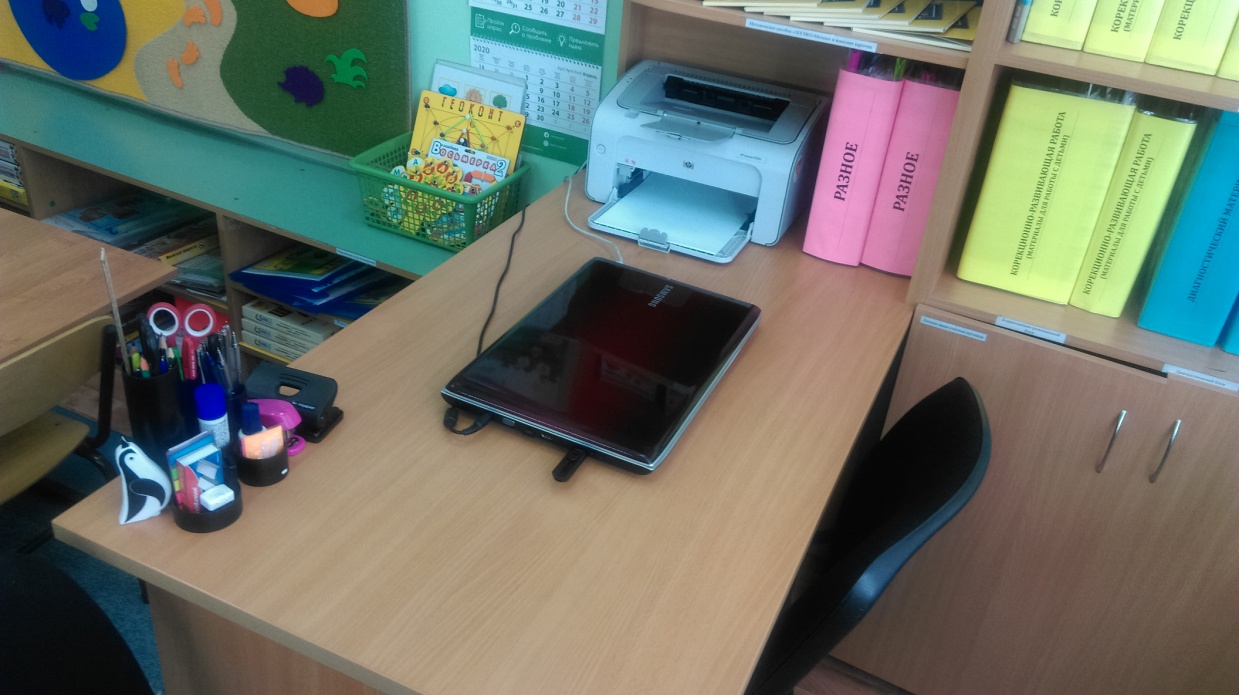 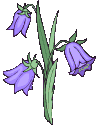 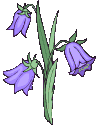 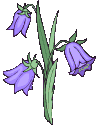 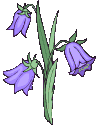 Есть в домике моем и уголок рабочий:
Здесь каждый день, почти до самой ночи,  Пишу конспекты и придумываю сказки,
Разминки, упражнения, загадки.
Чтоб в своей работе не ошибиться,
Чтобы знать, понимать, к чему нужно стремиться,
Нужен мне большой комплект: книг,  пособий
И компьютерных программ.
Получилась красота
Полюбуйтесь–ка, друзья.
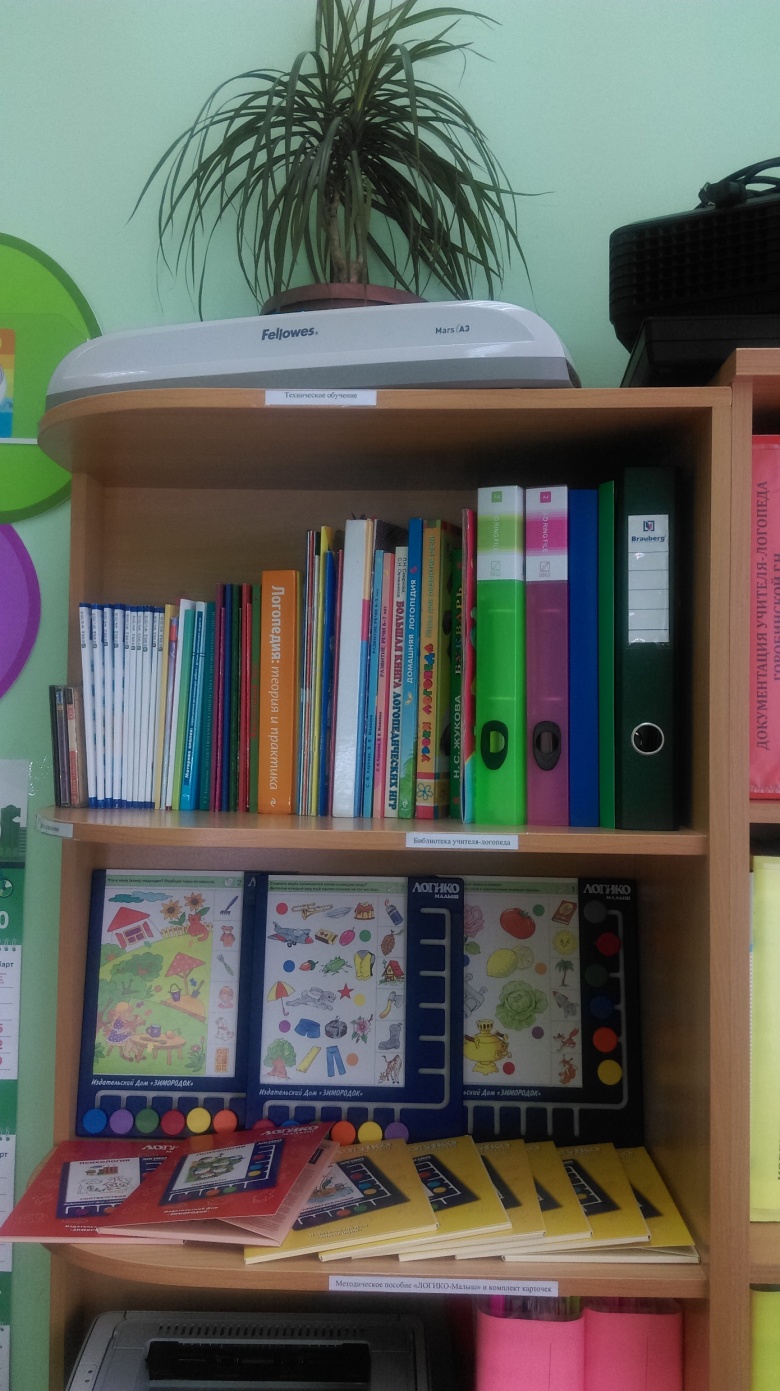 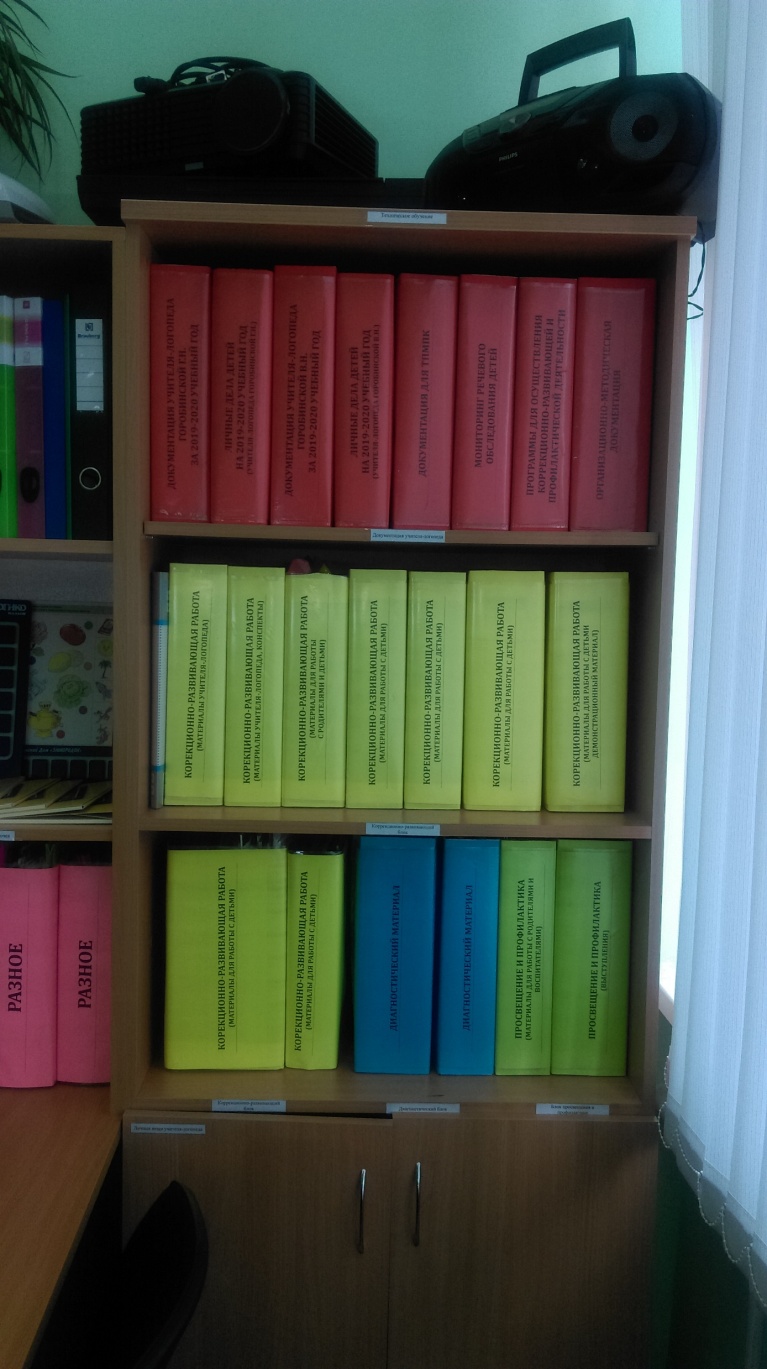 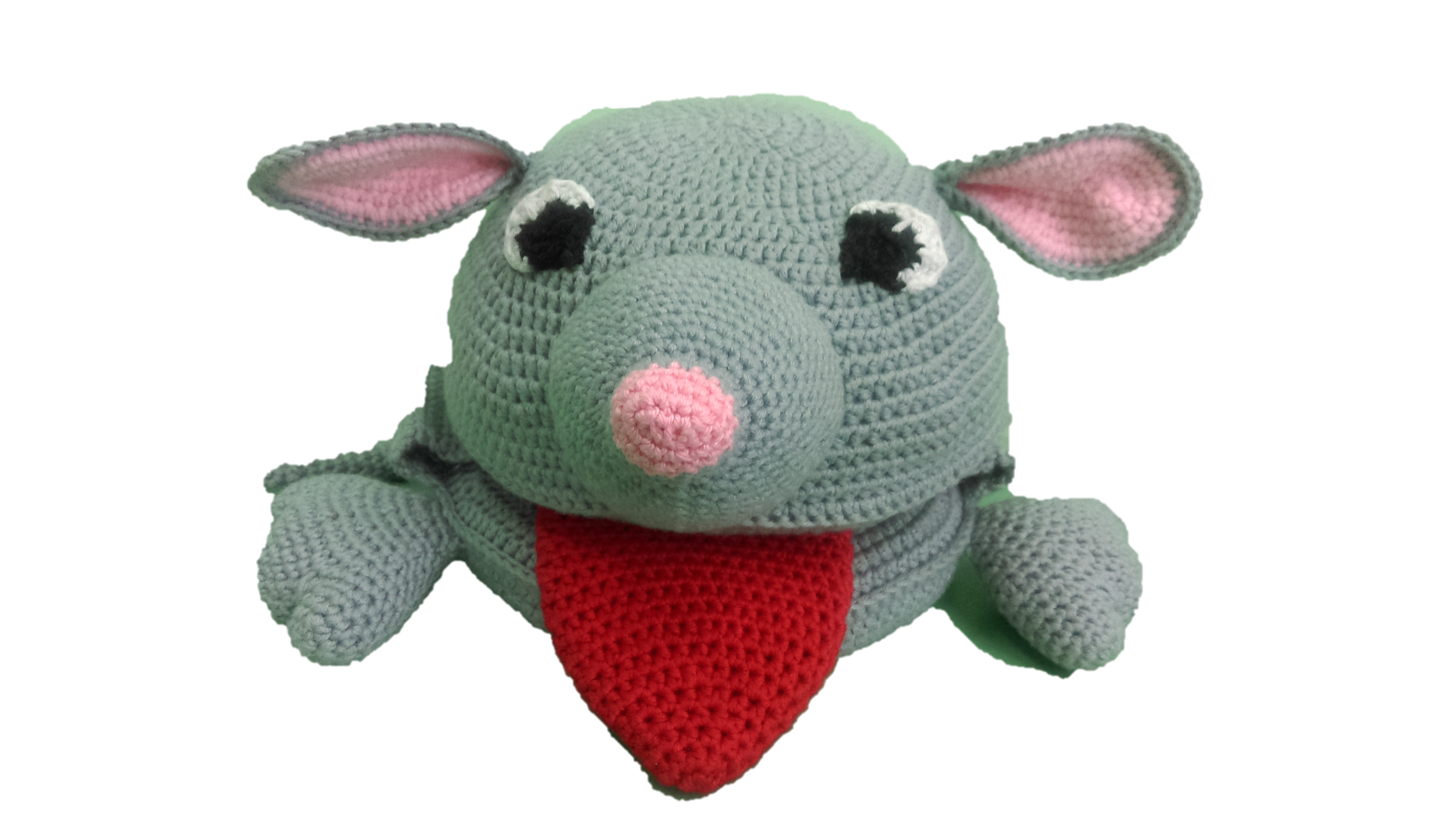 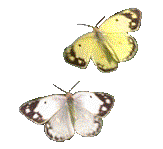 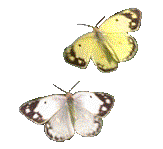 Кто будет к Говоруше приходить,
того научат говорить!
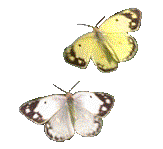 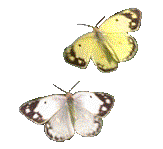 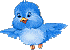 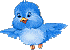 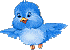 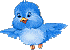 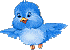 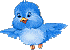 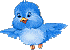 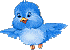 Спасибо за внимание!
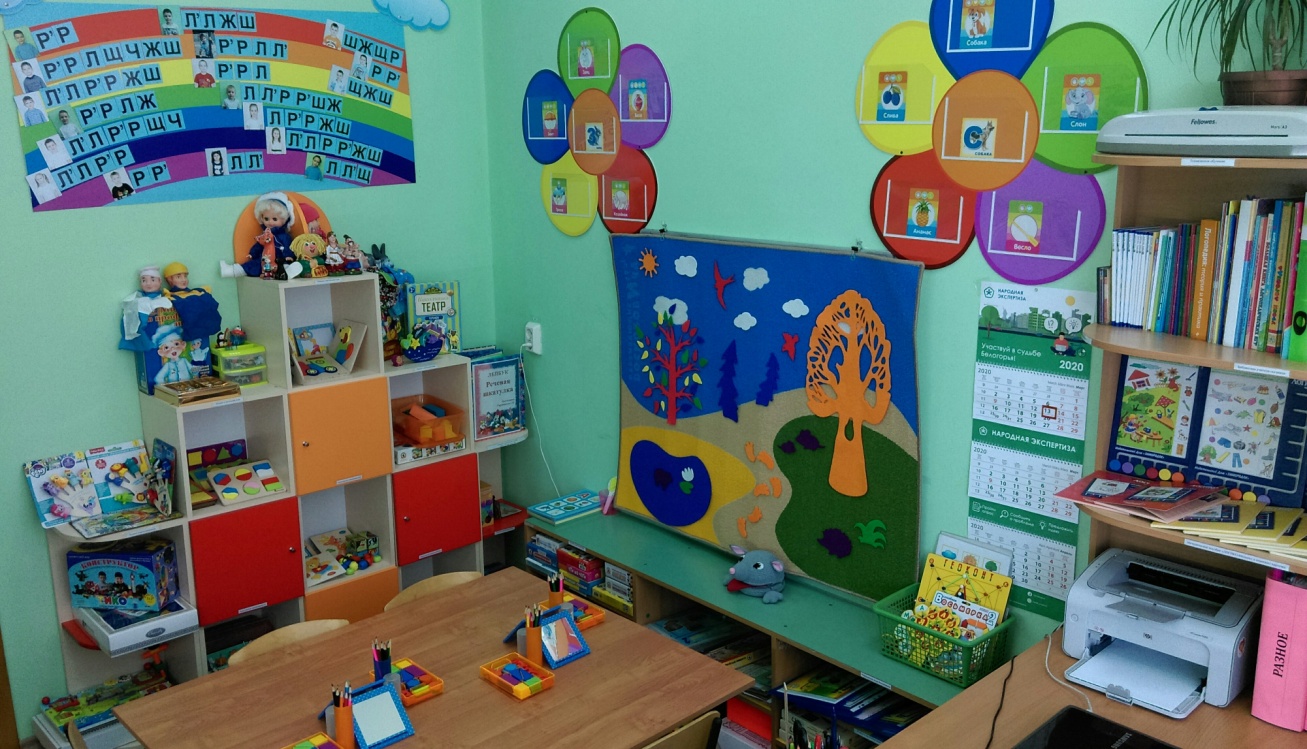 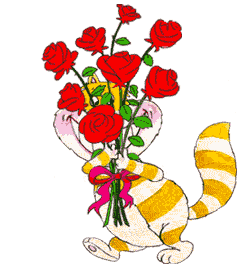 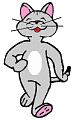